Check-in
Translate the following Drewno Mars code to 3AC
fn : () int f{
  int a;
  a = 1 + 2; 
  return a;
}
Administrivia
Quiz grades (finally) in!
Quiz 2
Quiz 1
incl. 6% perfect
~23%
~31%
As
incl. 6% perfect
As
Bs
~23%
Bs
~25%
Cs
~16%
Cs
~21%
Ds
~11%
Ds
~13%
Fs
~28%
Fs
~9%
Average
~74%
Average
~82%
Median
~78%
Median
~94%
Administrivia
Quiz grades: Where to go from here
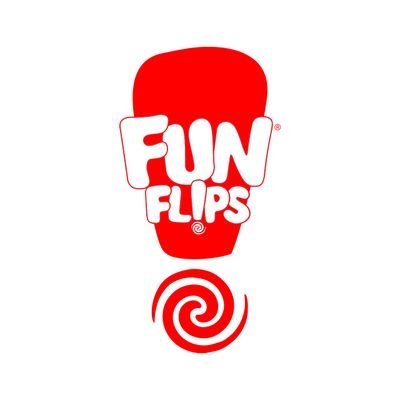 Flipped Wednesday
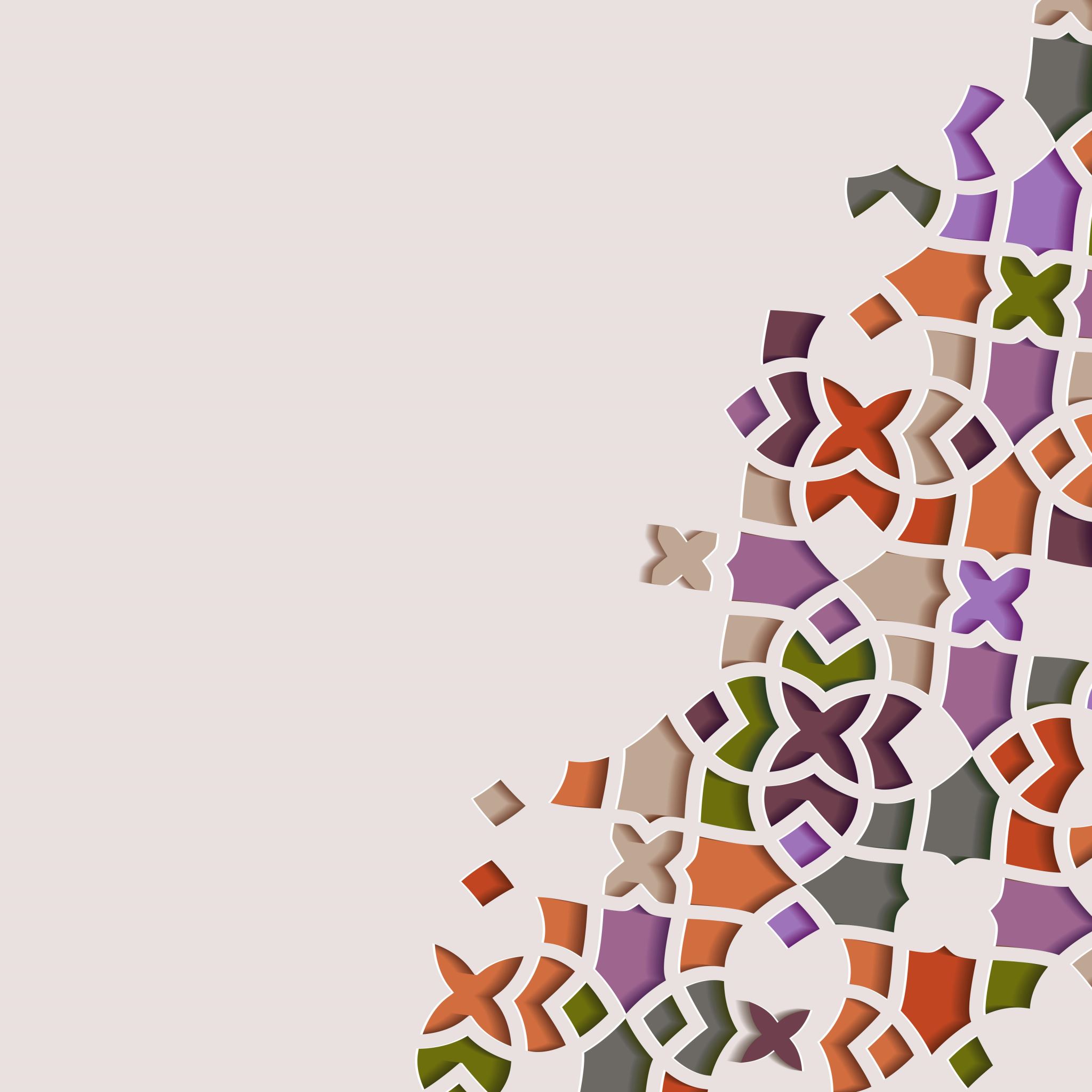 Written Work
Topics:
3AC
ISAs
Question 1
Convert the following function into 3AC
g : int;
a : (b:int, c:int) int {
	if (b){
		return 0;
	} else {
		b = b - 1 * c;
	}
	return b;
}
Question 2
Convert the following function into 3AC
v : (a:int) int {
	while (a < 2){
		while (a < 3){
			a++;
		}
		a++;
	}
	return a;
}
Question 3
Convert the following 3AC procedure into Jeff. Assume variables are local unless otherwise specified
enter k
       getarg 1, [b]
       [i] = [b]
lbl_1: [t] = [i] LT64 10
       ifz [v] goto lbl_2
       [i] = [i] ADD64 1
       WRITE [i]
       goto lbl_1
lbl_2: nop
leave k
Question 4
Assume a language that allows for pass-by-reference or pass-by-value parameters. What would the 3AC code look like for a pass-by-reference call? Illustrate with an example.
Time Permitting: gdb for x64
x/s str
p/x $rax
p/x $rip
p *(int *)($esp – 32)
set $sp += 4
tui enable
layout reg